Covalent Bonding in Water Question
Water, H2O, has covalent bonds.




Describe how covalent bonds are formed, draw a dot and cross diagram to show the bonding in water and explain the bonding in water.
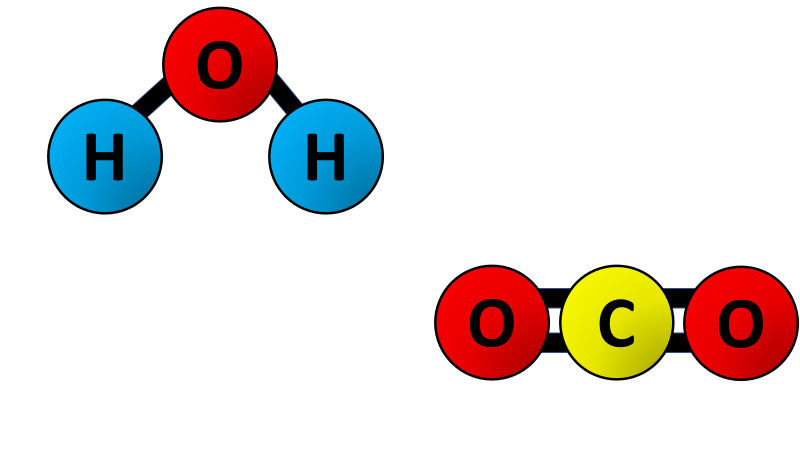 Key things to include:
What sort of bonding do we have in water
How are these bonds formed
What do atoms want in their outer shells
_____________________________________________________________________________________________________________________________________________________________________________________________________________________________________________________________________________________________________________________________________________________________________________________________________________________________________________________________________________________________________________________________________
Answer
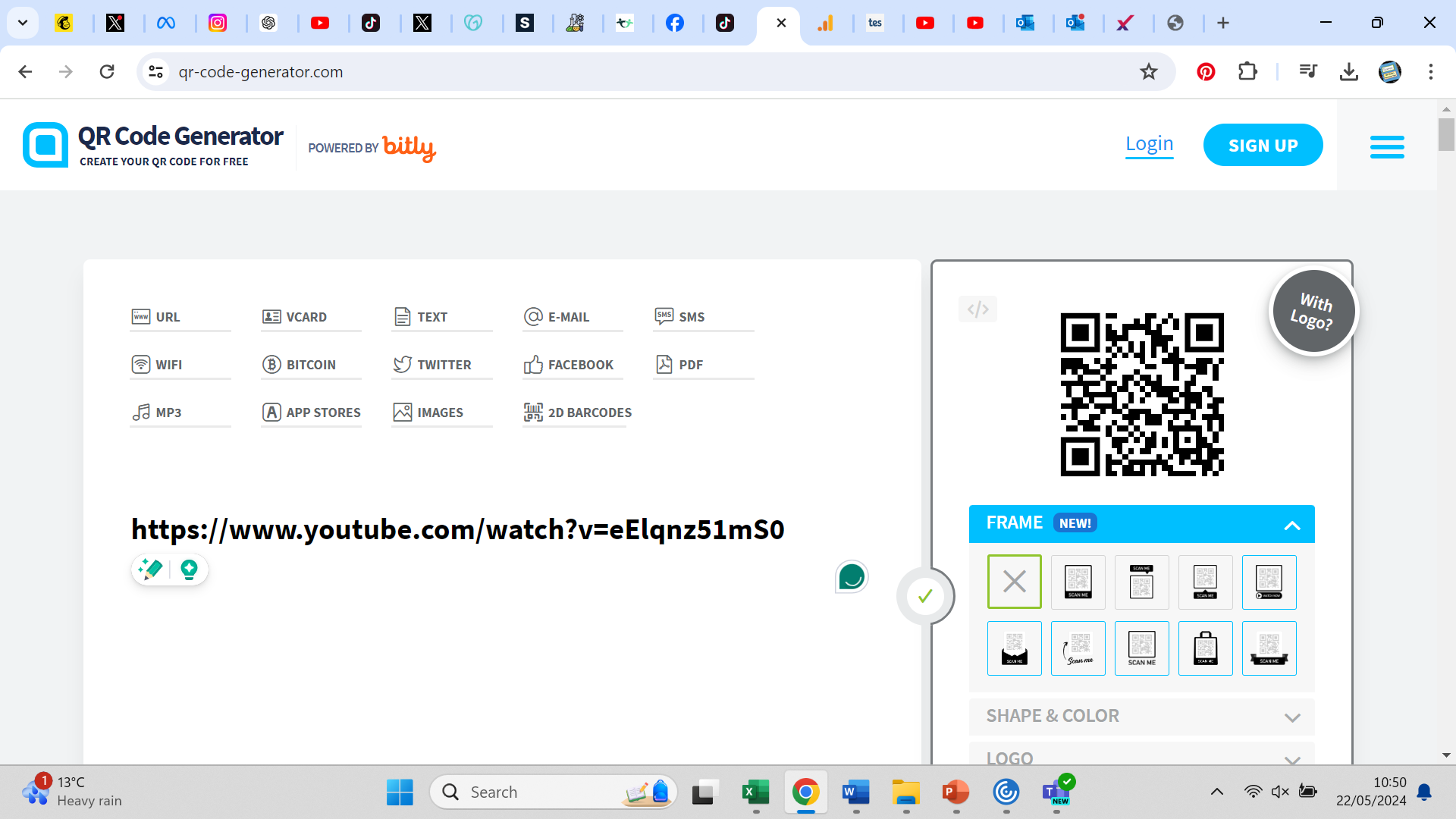 Link to video
Covalent Bonding in Water Question
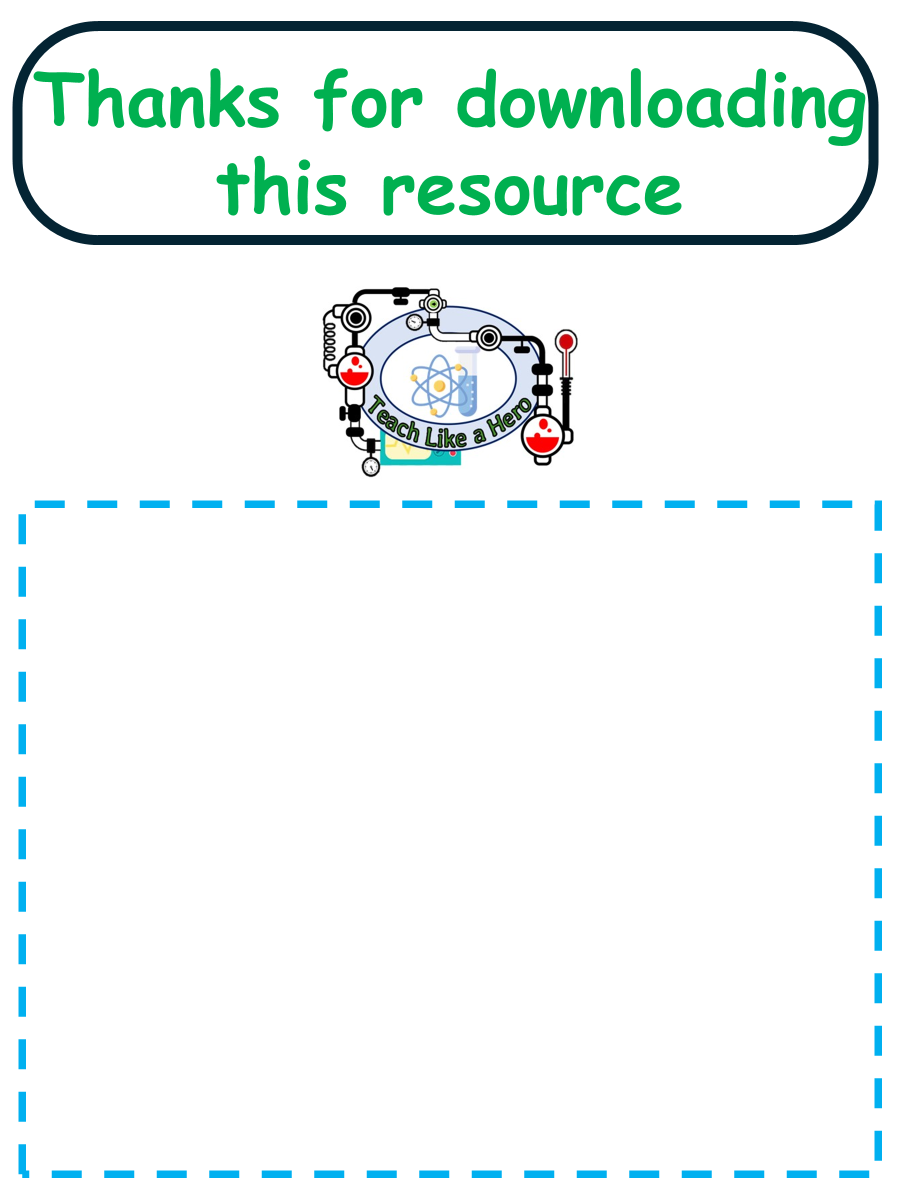 Resources that this activity would work well with
Click here to access my bonding youtube videos
Lesson on TES
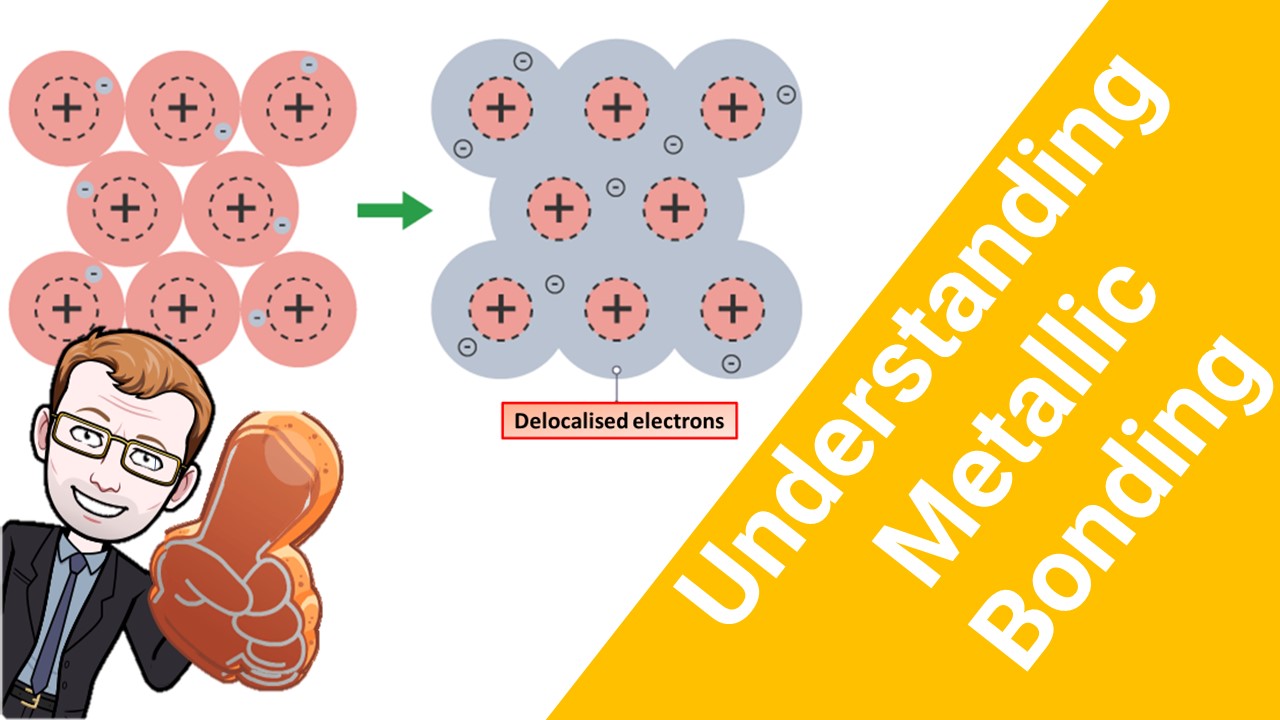 Lessons on TPT
Follow me on social media to stay in touch
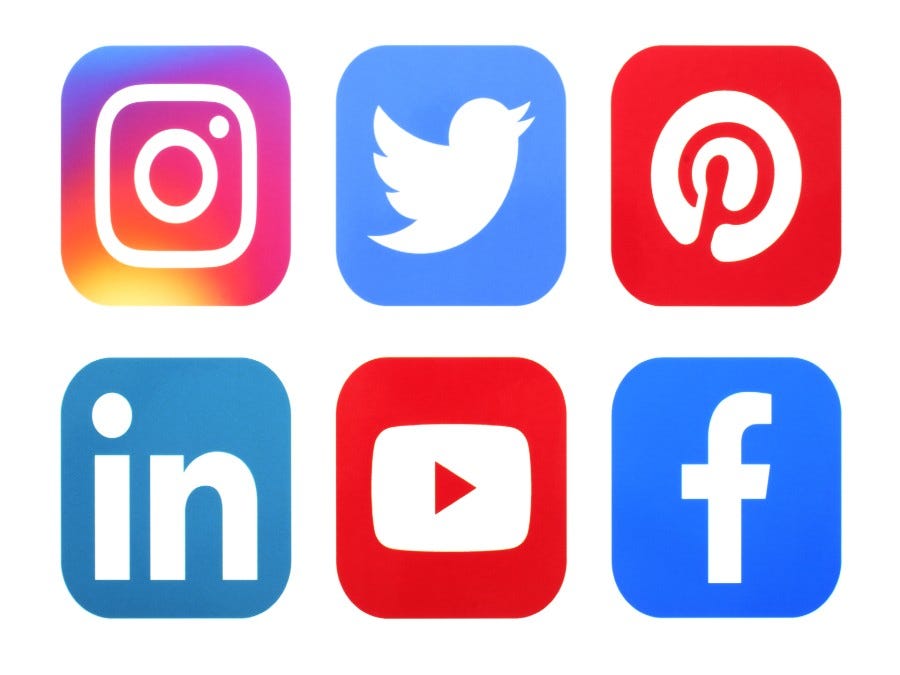 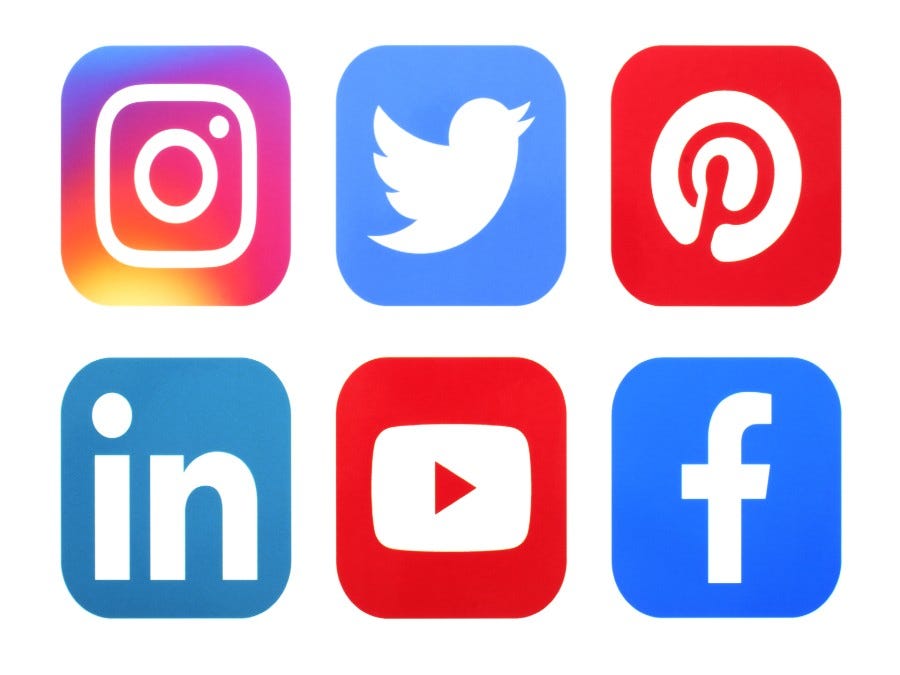 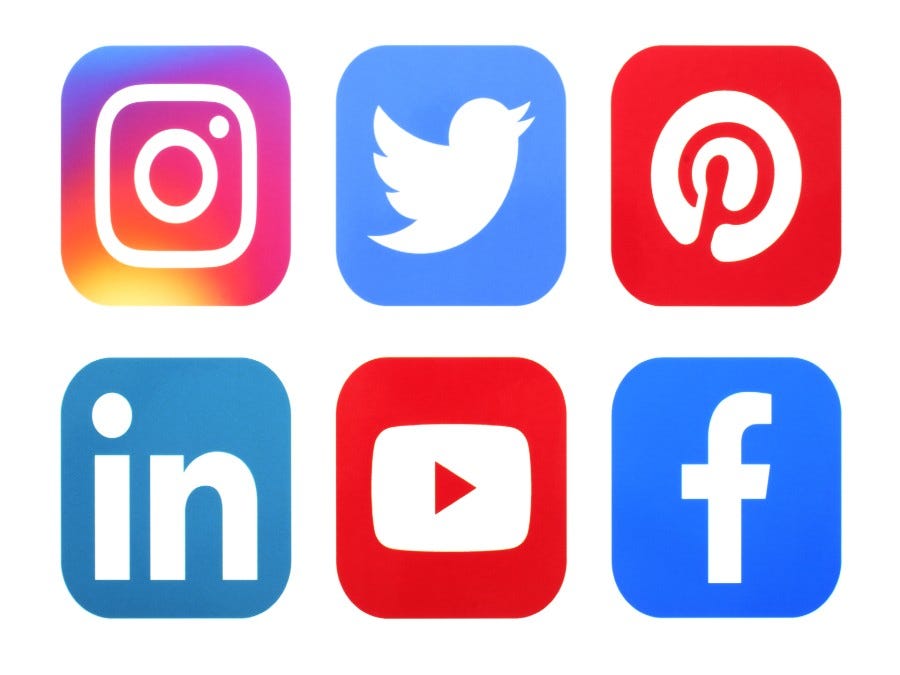 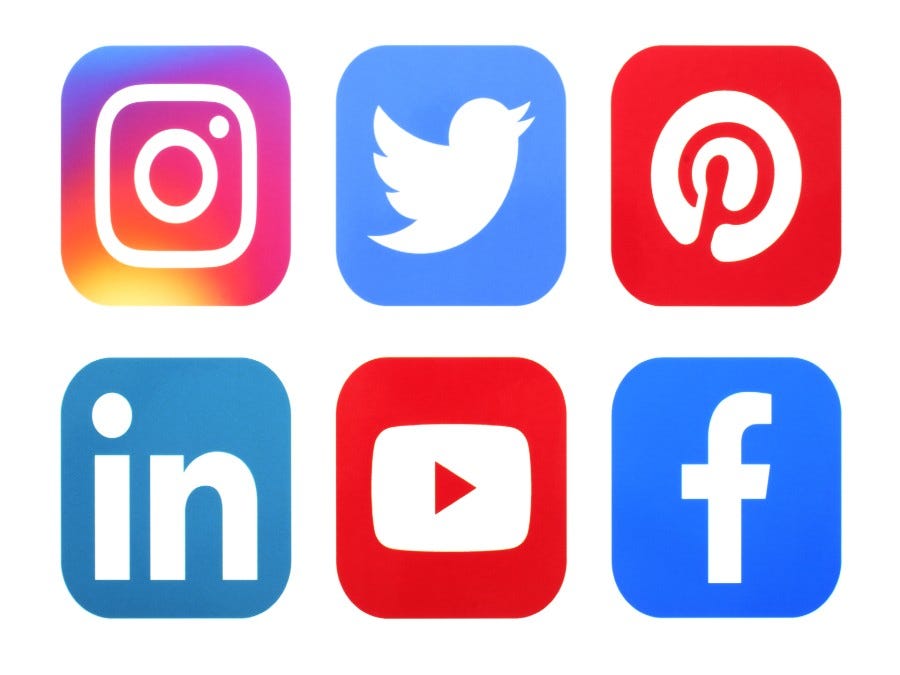 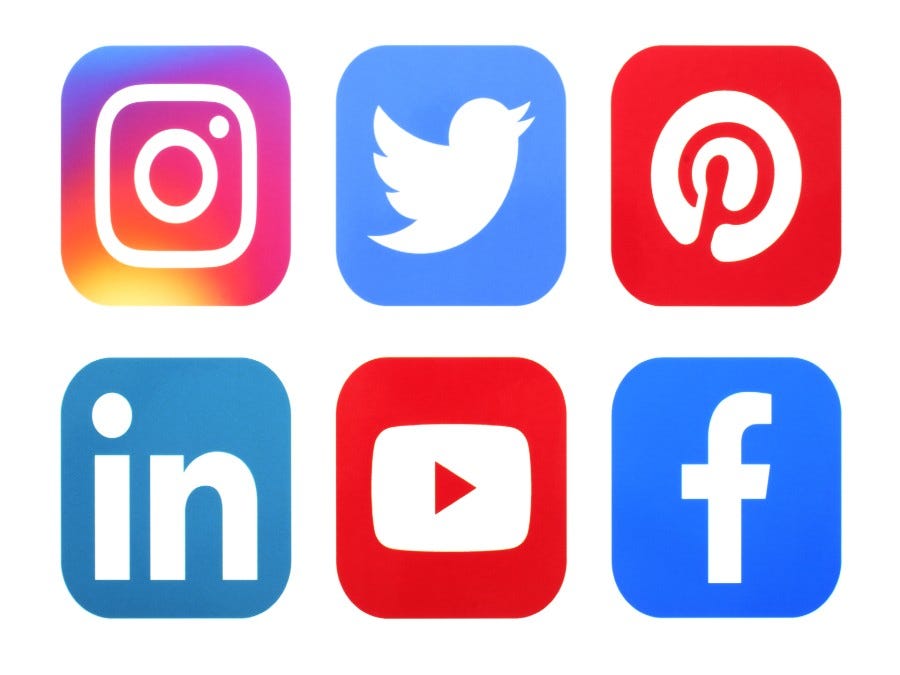 Keep up to date with my new content:
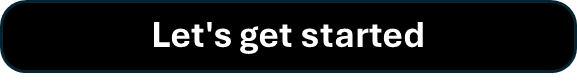